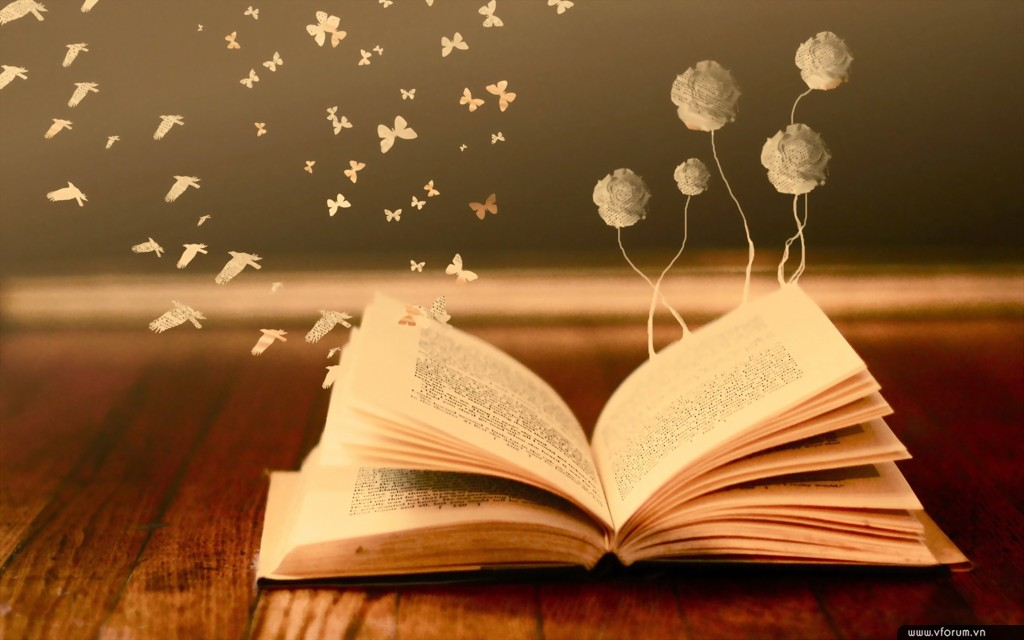 Chào mừng các em tham dự tiết học trực tuyến.
Môn Lịch Sử 8
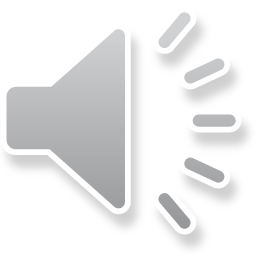 1. Hãy cho biết tên của địa danh trong hình là gì ?
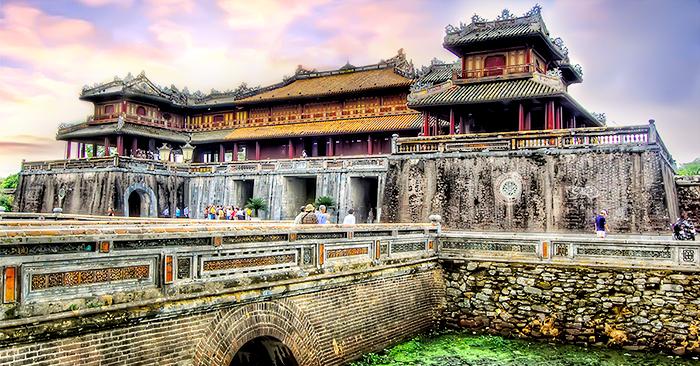 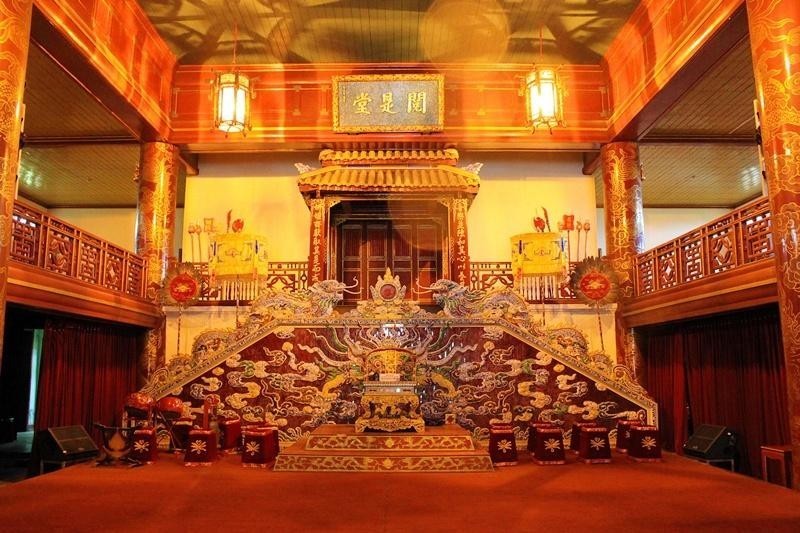 Kinh thành Huế
2.Địa danh này gắn với vương triều phong kiến nào của Việt Nam ?
-> Vương triều nhà Nguyễn
Sơ đồ tư duy
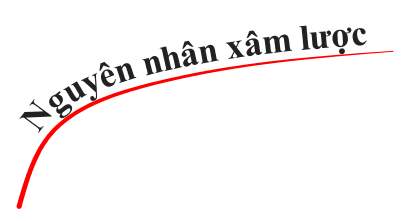 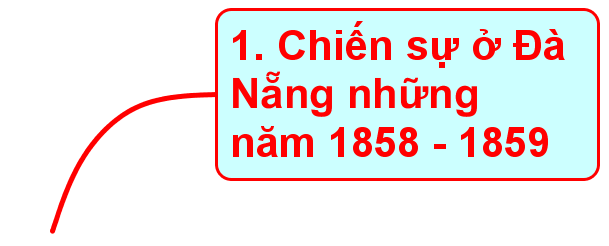 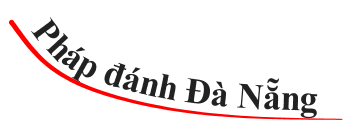 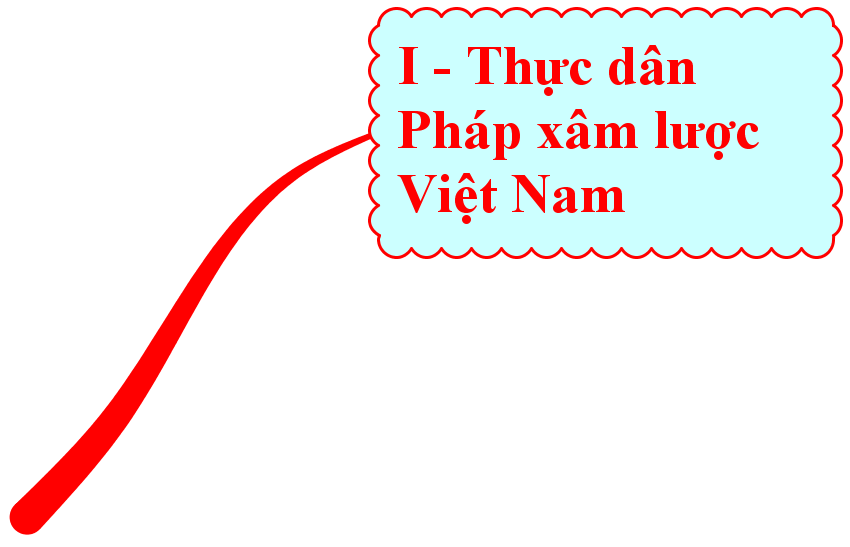 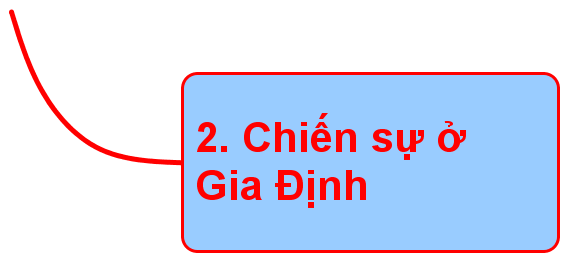 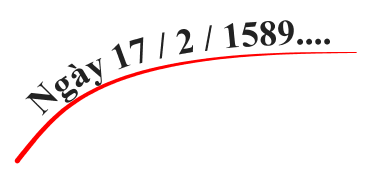 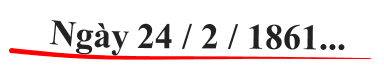 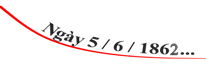 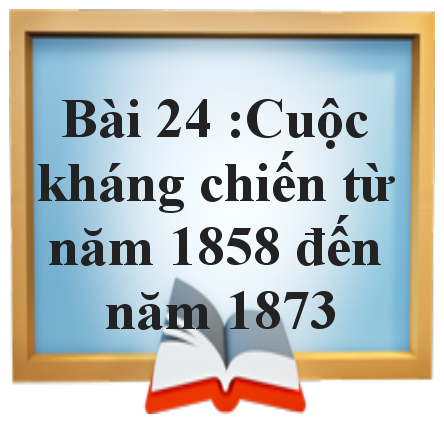 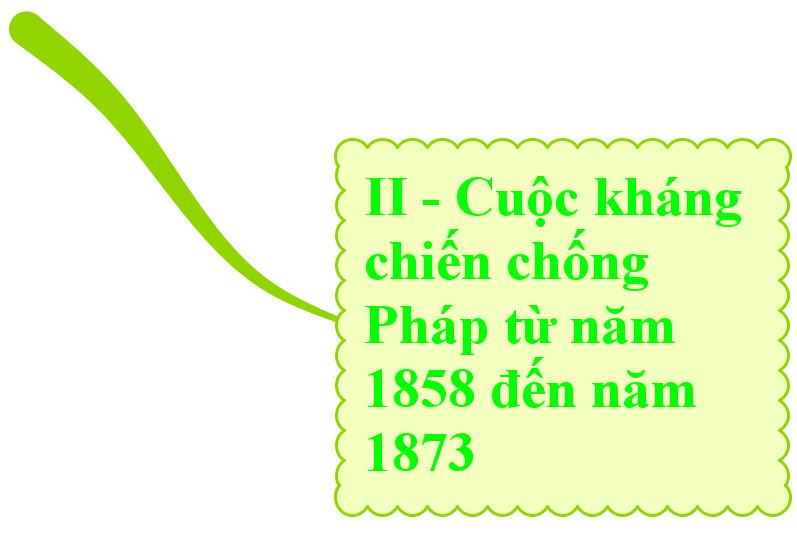 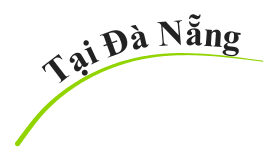 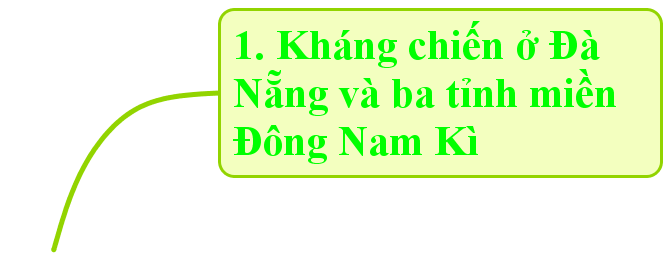 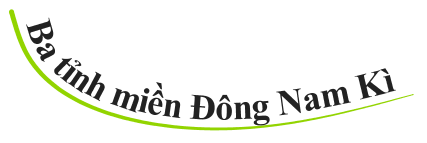 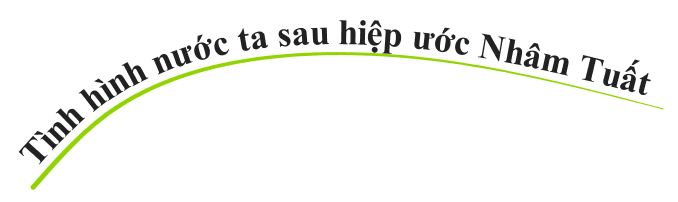 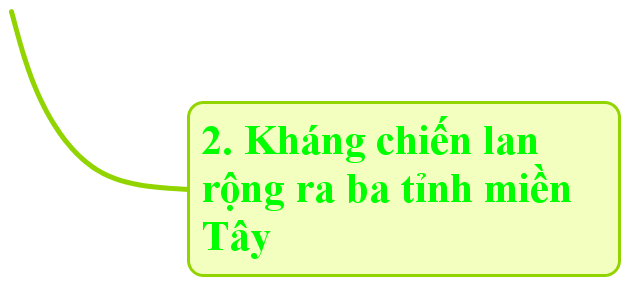 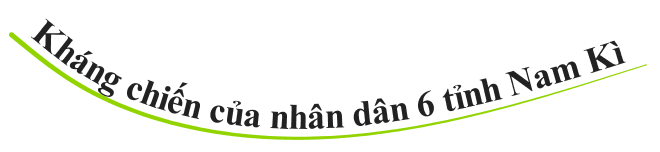 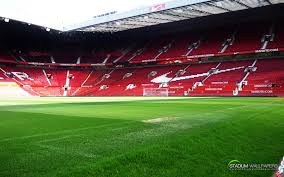 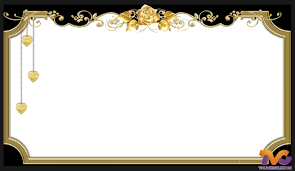 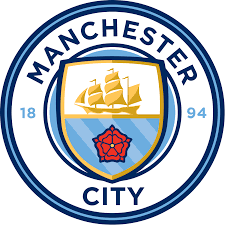 ĐẤU CÙNG 
THỦ MÔN NỔI TIẾNG
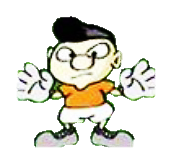 Bạn hãy chọn 1 đáp án đúng trong 4 phương án
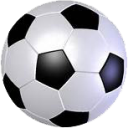 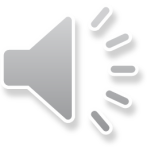 BẮT ĐẦU
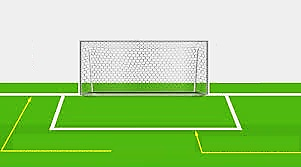 Pháp chọn Đà Nẵng làm mục tiêu tấn công đầu tiên nhằm thực hiện kế hoạch gì?
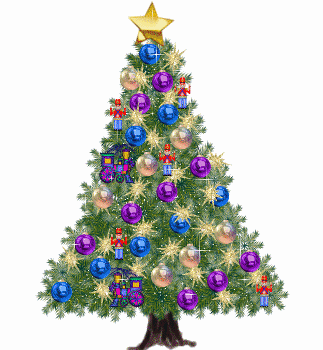 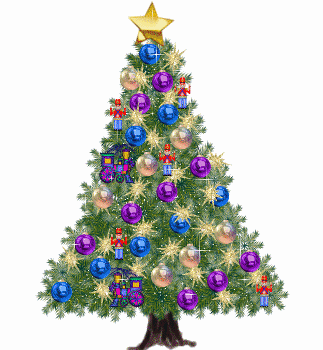 TIẾC QUÁ! SAI RỒI!
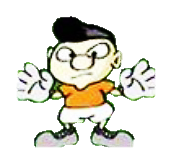 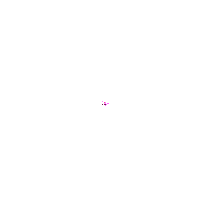 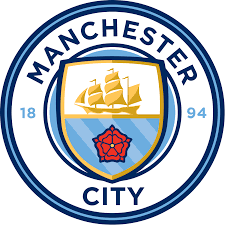 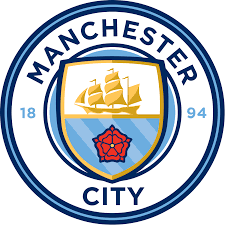 C. Buộc triều đình Huế nhanh chóng đầu hàng
A. Chiếm Đà Nẵng, tấn công ra Huế
BẠN GIỎI QUÁ!
ĐÚNG RỒI!
B. Chiếm Đà Nẵng khống chế miền trung
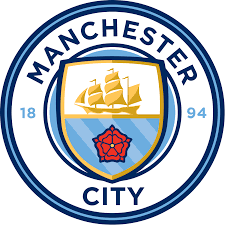 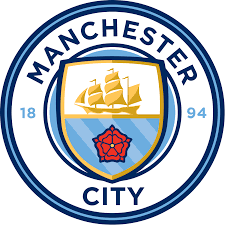 D. Đánh nhanh thắng nhanh
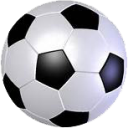 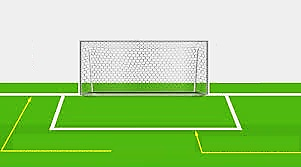 Thực dân Pháp xâm lược nước ta vào thời gian nào?
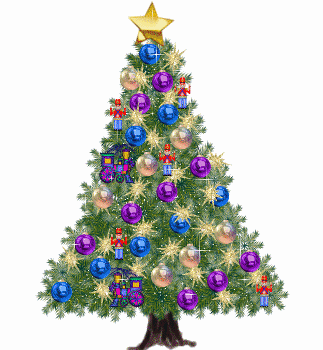 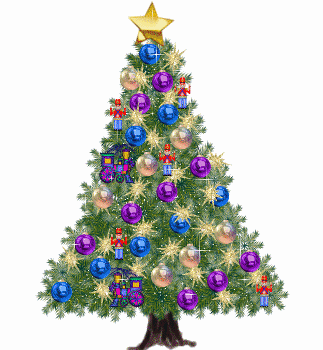 TIẾC QUÁ! SAI RỒI!
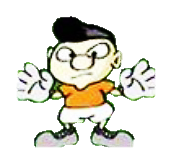 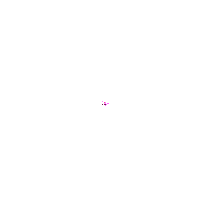 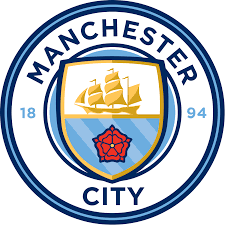 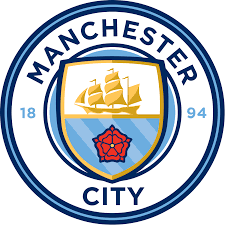 D. 1/9/1859
9/1/1858
BẠN GIỎI QUÁ!
ĐÚNG RỒI!
B. 9/1/1859
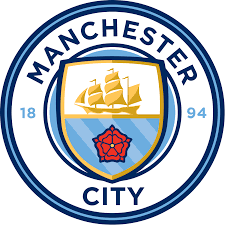 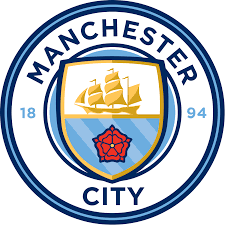 C. 1/9/1858
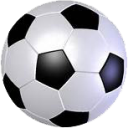 Ai đã chỉ huy quân ta chống Pháp tại mặt trận Đà Nẵng
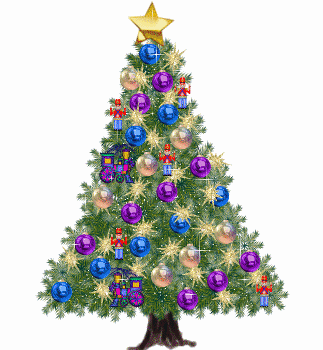 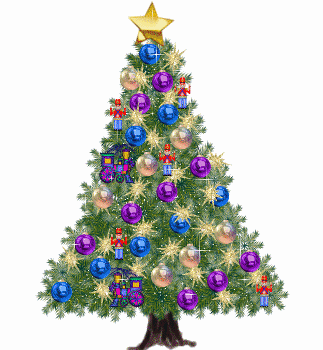 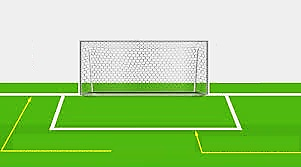 TIẾC QUÁ! SAI RỒI!
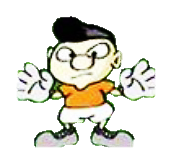 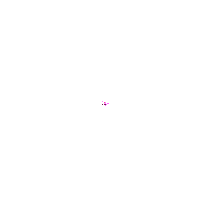 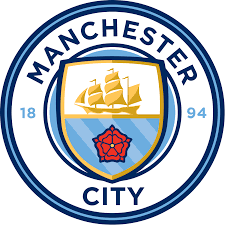 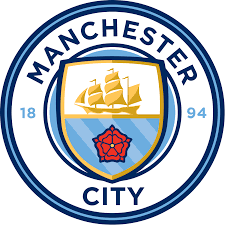 C. Hoàng Diệu
D. Trương Định
BẠN GIỎI QUÁ!
ĐÚNG RỒI!
A. Nguyễn Trung Trực
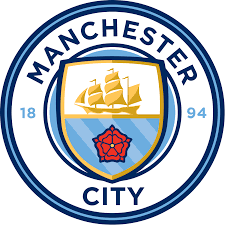 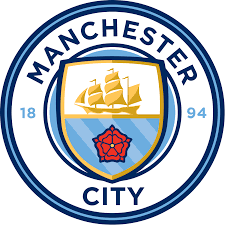 B. Nguyễn Tri Phương
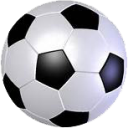 Tháng 2/1859 , Pháp quyết định đem phần lớn lực lượng đánh ở đâu
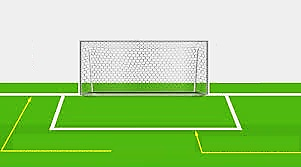 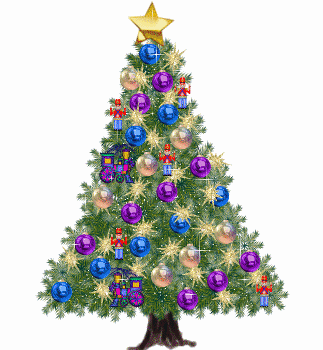 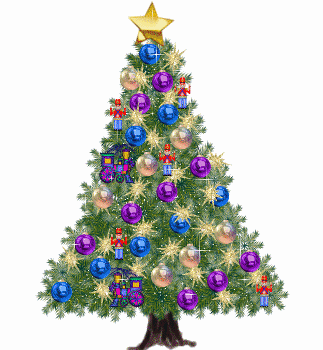 TIẾC QUÁ! SAI RỒI!
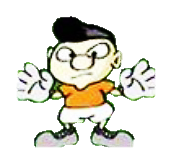 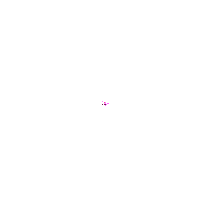 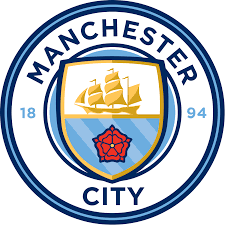 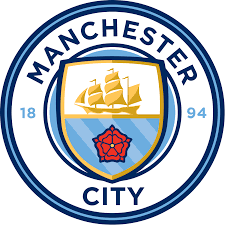 C. Hà Nội
A. Vĩnh Long
BẠN GIỎI QUÁ!
ĐÚNG RỒI!
B. Huế
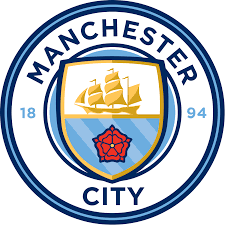 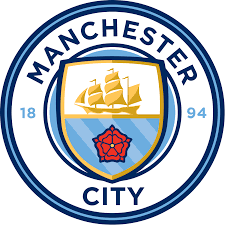 D. Gia Định
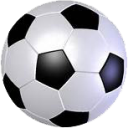 Đêm 23, rạng sáng 24/2/1861 diễn ra sự kiện gì ở Nam Bộ
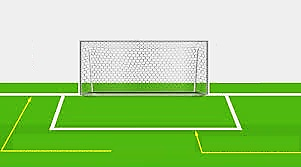 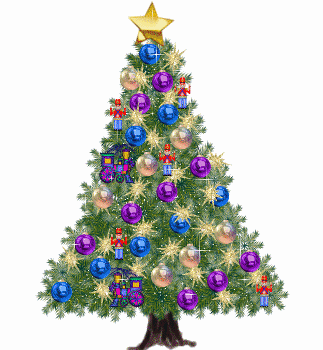 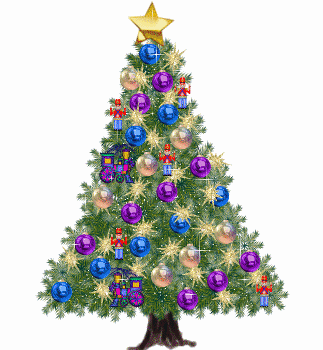 TIẾC QUÁ! SAI RỒI!
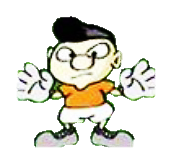 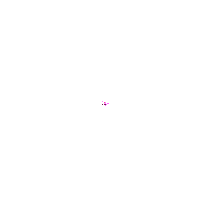 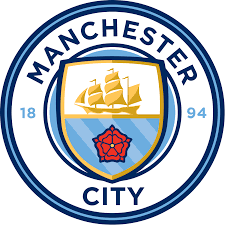 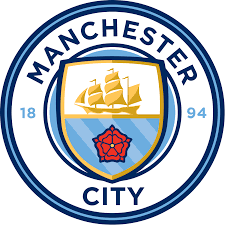 C. Pháp chiến Định Tường
A. Pháp chiếm Biên Hoà
BẠN GIỎI QUÁ!
ĐÚNG RỒI!
B. Pháp chiếm Vĩnh Long
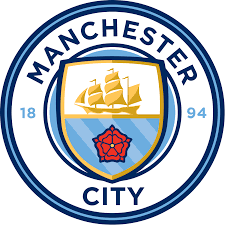 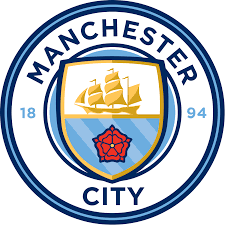 D. Pháp tấn công đại đồn Chí hoà
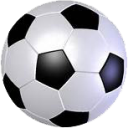 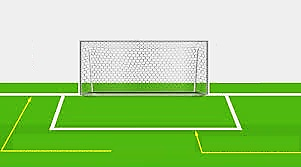 Ngày 17/2/1859 Pháp tấn công ở đâu?
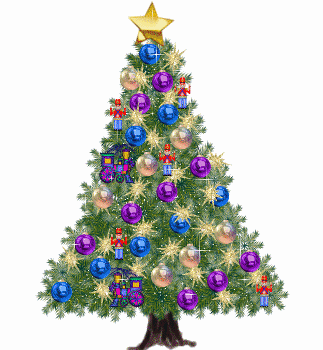 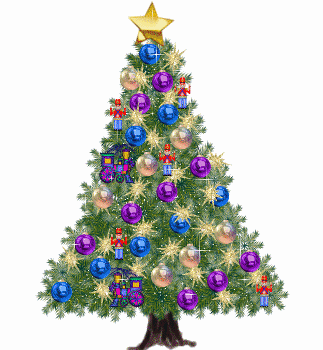 TIẾC QUÁ! SAI RỒI!
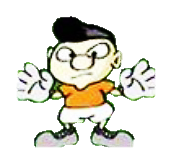 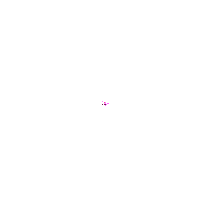 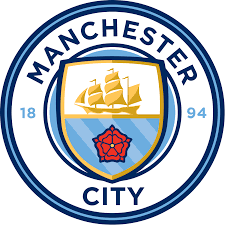 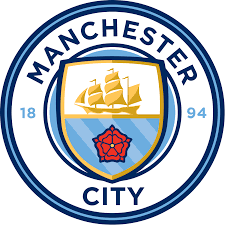 D. Đại đồn Chí Hoà
Thành Vĩnh Long
BẠN GIỎI QUÁ!
ĐÚNG RỒI!
B. Huế
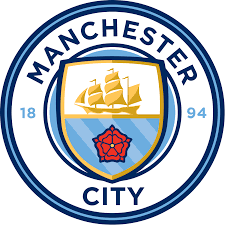 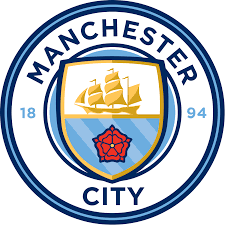 C. Thành Gia Định
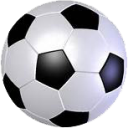 Triều đình huế kí với Pháp hiệp ước Nhâm Tuất vào thời gian nào?
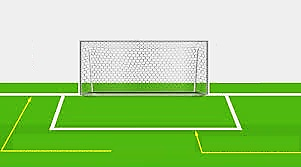 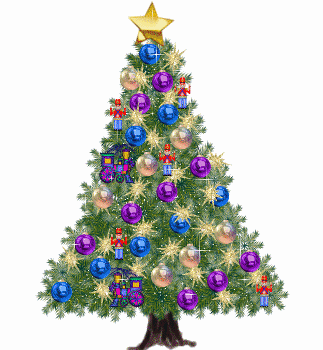 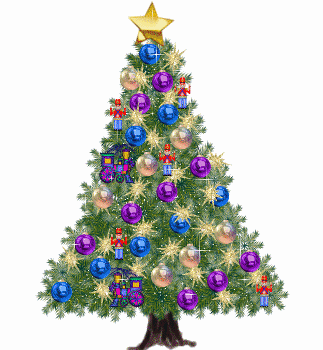 TIẾC QUÁ! SAI RỒI!
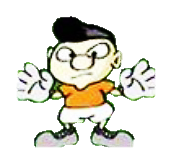 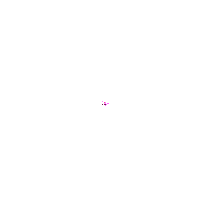 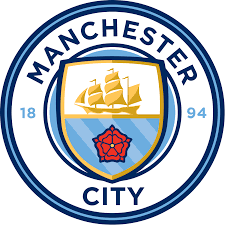 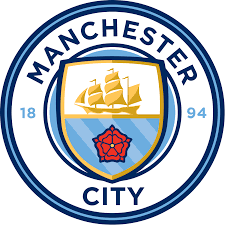 A. 5/6/1861
C. 6/5/1862
BẠN GIỎI QUÁ!
ĐÚNG RỒI!
B. 6/5/1861
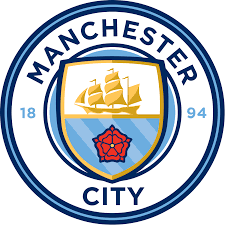 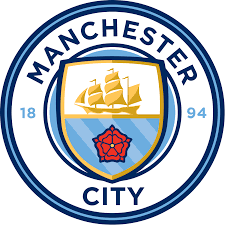 D. 5/6/1862
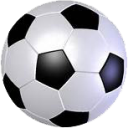 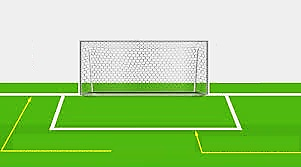 Ngày 20/6/1867 Pháp kéo đến trước thành Vĩnh Long ép ai phải nộp thành không điều kiện
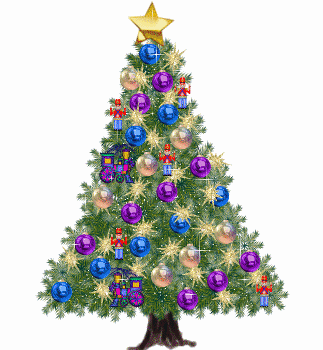 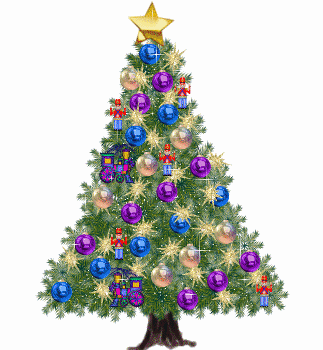 TIẾC QUÁ! SAI RỒI!
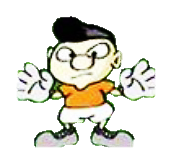 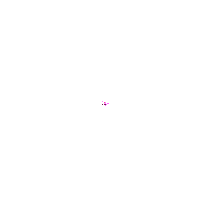 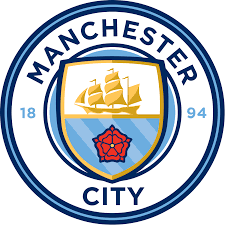 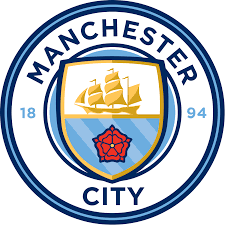 C. Nguyễn Tri Phương
A. Hoàng Diệu
BẠN GIỎI QUÁ!
ĐÚNG RỒI!
B. Trương Định
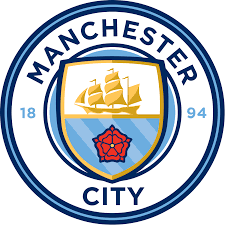 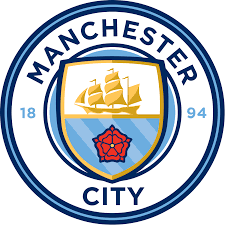 D. Phan Thanh Giản
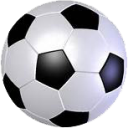 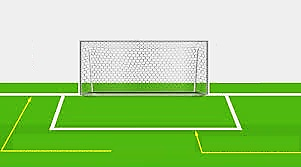 Câu nói: ‘’ Bao giờ người Tây nhổ hết cỏ nước Nam thì mới hết người Nam đánh tây’’ là của ai
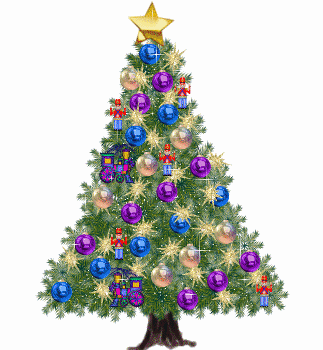 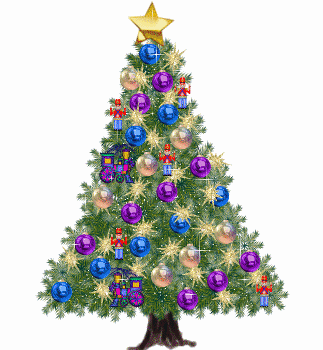 TIẾC QUÁ! SAI RỒI!
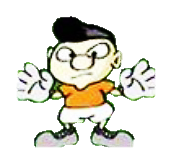 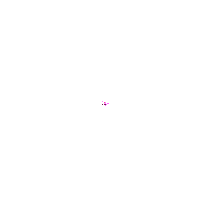 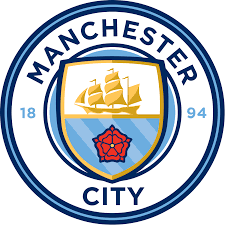 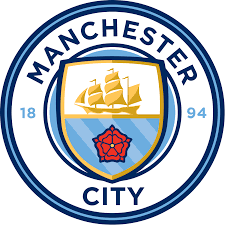 D. Nguyễn Hữu Huân
Nguyễn Lâm
BẠN GIỎI QUÁ!
ĐÚNG RỒI!
B. Trương Định
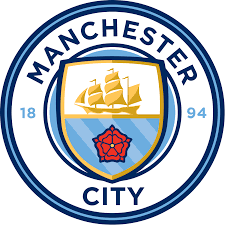 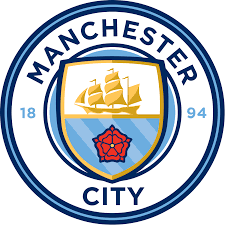 C. Nguyễn Trung Trực
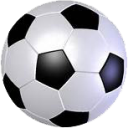 Ai đã chỉ huy quân ta chống Pháp tại mặt trận Đà Nẵng
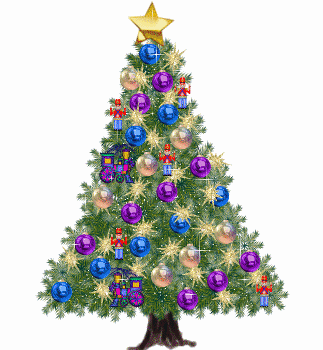 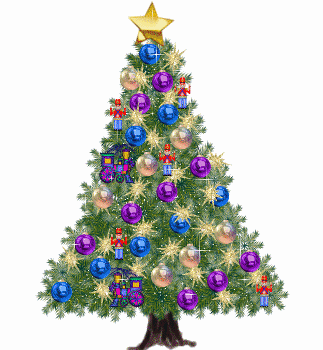 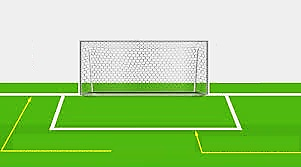 TIẾC QUÁ! SAI RỒI!
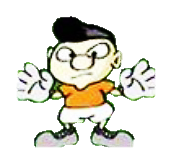 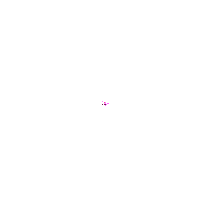 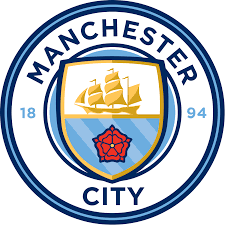 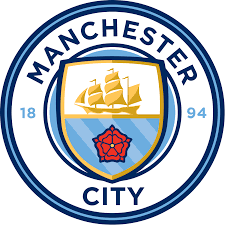 C. Hoàng Diệu
D. Trương Định
BẠN GIỎI QUÁ!
ĐÚNG RỒI!
A. Nguyễn Trung Trực
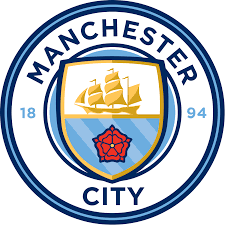 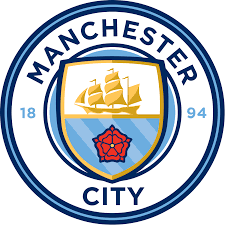 B. Nguyễn Tri Phương
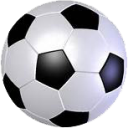 Pháp lấy cớ gì để đem quân ra Hà Nội năm 1873?
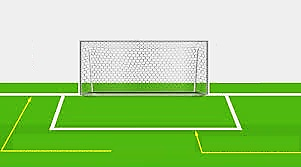 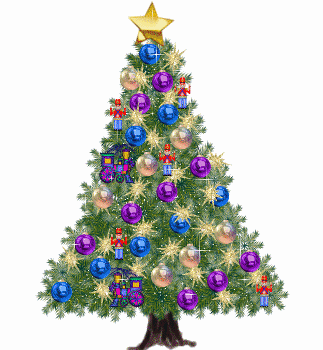 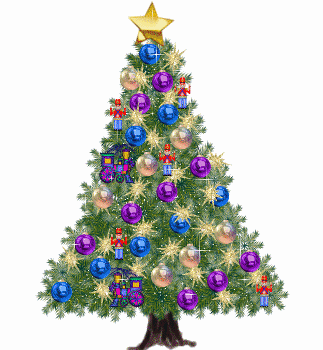 TIẾC QUÁ! SAI RỒI!
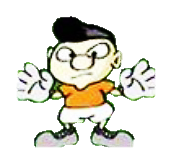 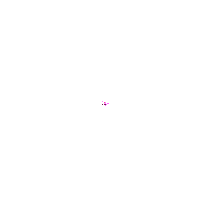 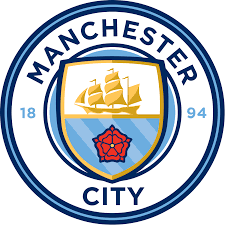 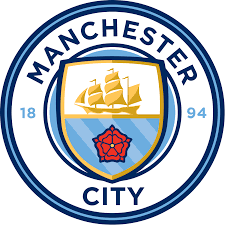 C. Nhà nguyễn cầu viện nhà Thanh
A. triều đình vi phạm hiệp ước 1862
BẠN GIỎI QUÁ!
ĐÚNG RỒI!
B. Giaỉ quyết giáo dân gây bạo loạn
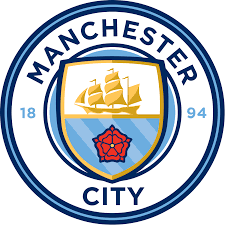 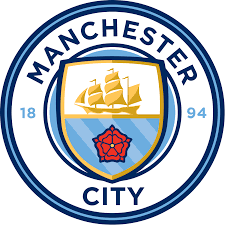 D. Giaỉ quyết vụ Đuy quy
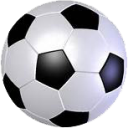 NHẬN DIỆN LỊCH SỬ
1
2
1
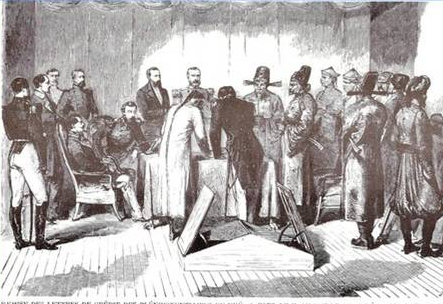 2
15
14
12
7
3
6
0
1
13
9
10
11
8
2
5
4
3
4
3
Start
4
Bài thơ nào của Nguyễn Đình Chiểu tả cảnh cảnh tan tác, tiêu điều của thành Gia Định khi Pháp tấn công?
“Bao giờ người Tây nhổ hết cỏ nước Nam thì mới hết người Nam đánh Tây” . Đây là câu nói của ai?
Ai là người lãnh đạo phong trào chống Pháp ở Nam Kì, được nhân dân phong chức “Bình Tây đại nguyên soái”?
Đà Nẵng
Thực dân Pháp nổ súng xâm lược Việt Nam đầu tiên ở đâu? ( 9 /1858 )
Trương Định
Triều đình nhà Nguyễn kí với Pháp hiệp ước Nhâm Tuất (1862)
Bài thơ: Chạy Giặc
Nguyễn Trung Trực
Nối nhân vật và sự kiện:
Trương Định
“ Bao giờ người Tây nhổ hết cỏ nước Nam mới hết người Nam đánh Tây”
Nguyễn Trị Phương
Giao nộp thành Vĩnh Long cho Pháp.
Nguyễn Trung Trực
Được phong Bình Tây Đại nguyên soái.
Phan Thanh Giản
Chỉ huy quân triều đình chống Pháp ở Đà Nẵng.
NỐI THÔNG TIN Ở CỘT I VỚI CỘT II SAO CHO ĐÚNG
HiÓu nhanh ®o¸n nhanh
C©u 1. Ai lµ ngư­êi chØ huy cuéc kh¸ng chiÕn chèng Ph¸p t¹i §µ N½ng ?
NguyÔn Tri Phư­¬ng
C©u 2.Ph¸p kÐo vµo Gia §Þnh khi nµo  ?
Th¸ng 2/1859
C©u 3. Nh©n vËt lÞch sö g¾n liÒn víi chiÕn c«ng trªn s«ng Vµm Cá §«ng ?
NguyÔn Trung Trùc
C©u 4. Cuéc khëi nghÜa cña ai lµm cho ®Þch th©t ®iªn b¸t ®¶o ?
Tr­¬ng §Þnh
C©u 5. Ng­ưêi ®­ưîc phong lµ “ B×nh T©y ®¹i nguyªn so¸i” ?
Trư­¬ng §Þnh
C©u 6.Tr­ư¬ng §Þnh hi sinh ai ®·  tiÕp tôc l·nh ®¹o cuéc khëi nghi· ?
Trư­¬ng QuyÒn
C©u 7. Ngư­êi ung dung lµm th¬ tr­ưíc khi bÞ giÆc ®­em ra xÐt xö «ng lµ ai ?
NguyÔn H÷u Hu©n
C©u 8 Ai cã c©u nãi næi tiÕng: “Bao giê ng­êi T©y nhæ hÕt cá n­ưíc Nam th× míi hÕt ng­ưêi Nam ®¸nh T©y”
NguyÔn Trung Trùc
C©u 9. Em cã nhËn xÐt g× vÒ phong trµo kh¸ng chiÕn chèng Ph¸p cña nh©n d©n ta ?
S«i  næi lan réng